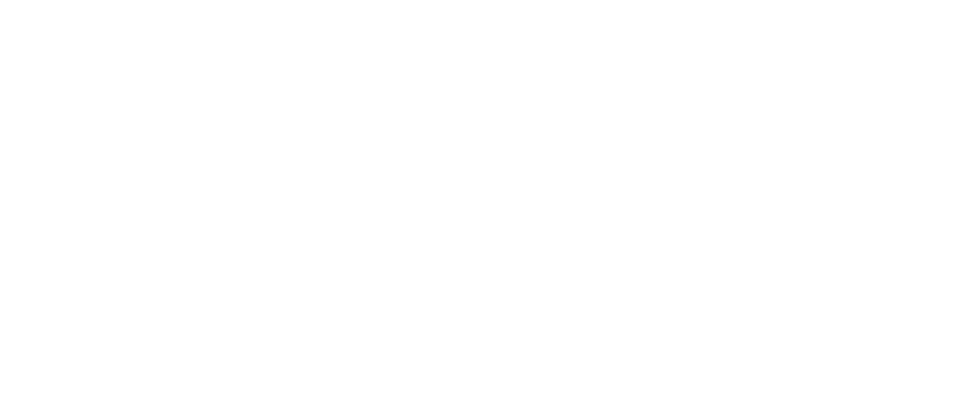 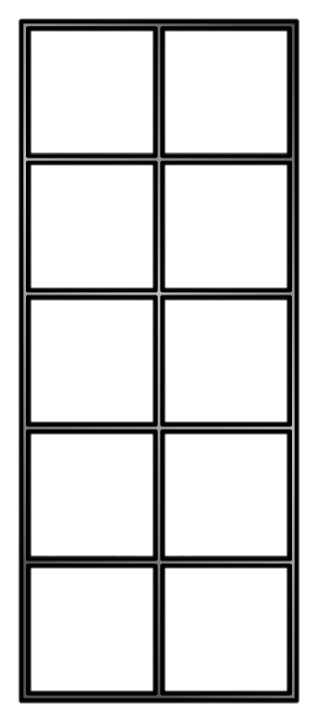 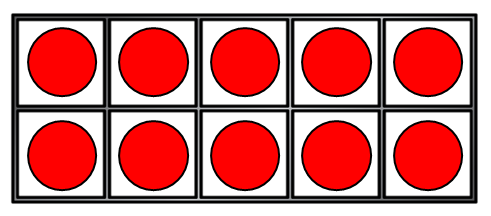 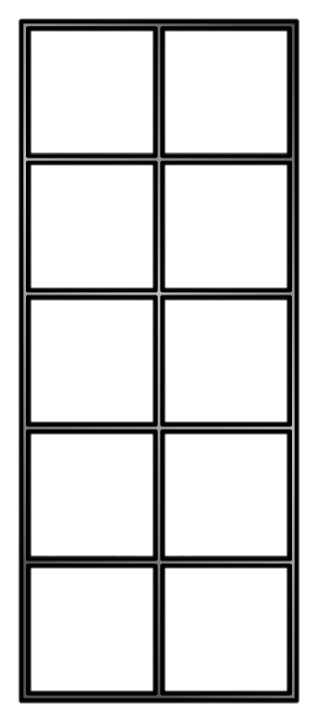 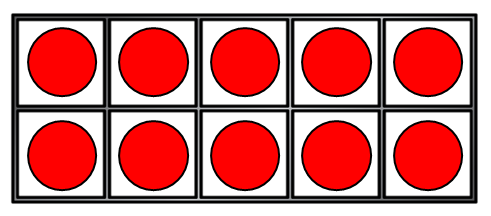 17
2
3
4
5
6
7
8
9
10
11
12
13
14
15
16
10
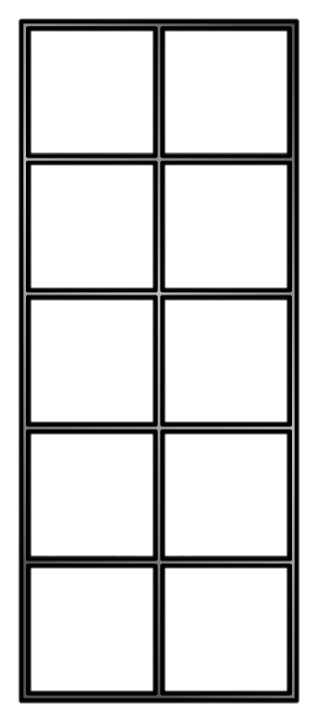 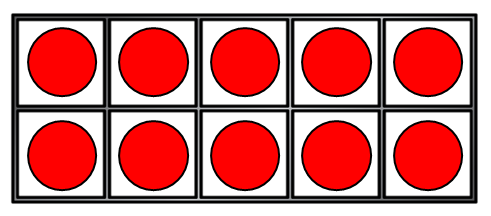 5
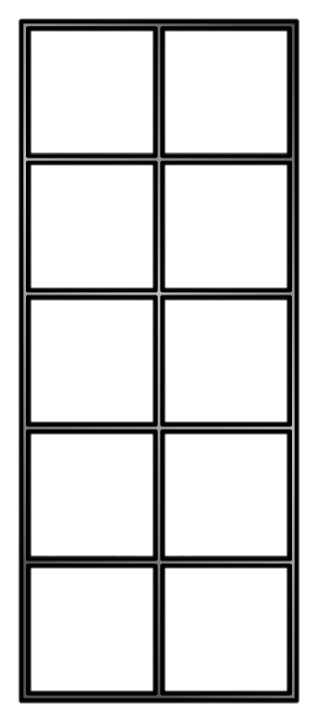 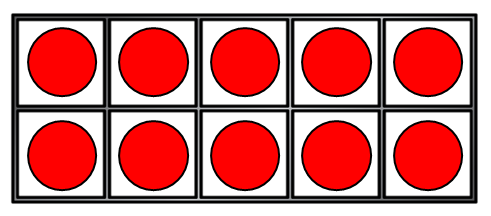 8
7
17
2
3
4
5
6
7
8
9
10
11
12
13
14
15
16
Let’s compare!
Alex
Eva
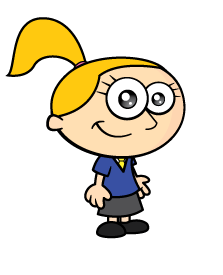 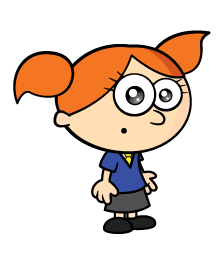 7
12
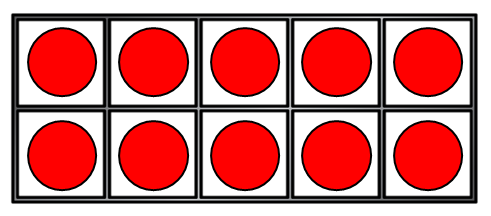 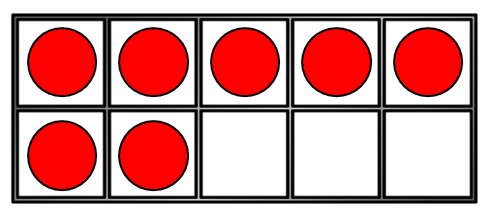 Who has more?
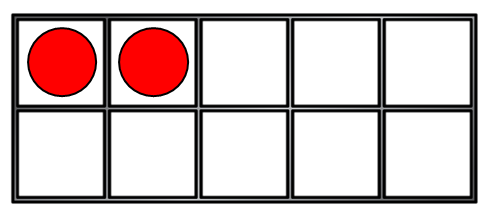 How many more does Eva have?
5
5
Let’s compare!
Who has more?
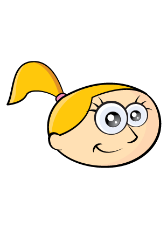 Eva
12
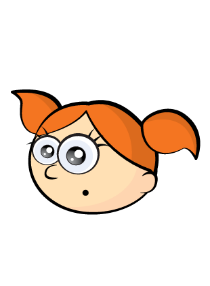 Alex
7
How many more does Eva have?
5
5
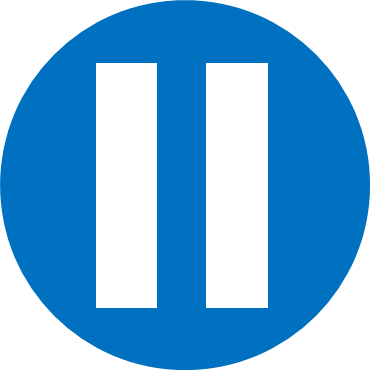 Let’s compare!
Have a think
Who has more?
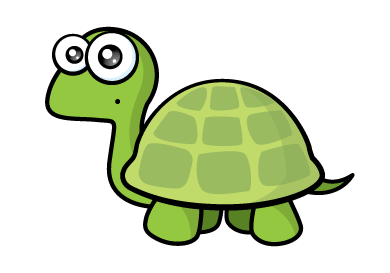 13
Tiny
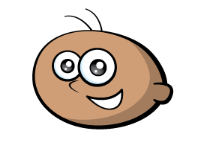 9
Tommy
How many more?
4
9
=
4
13
Have a go at questions 1 and 2 on the worksheet
Let’s compare!
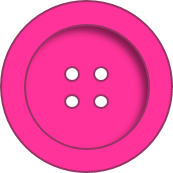 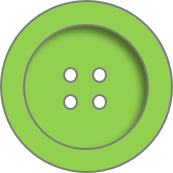 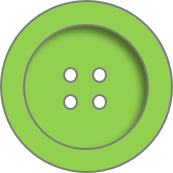 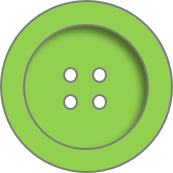 There are 15 buttons.
There are 8 pink.
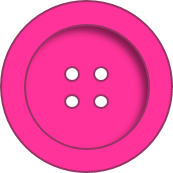 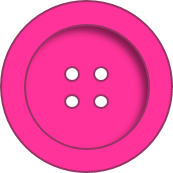 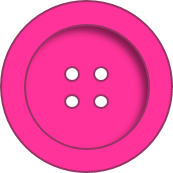 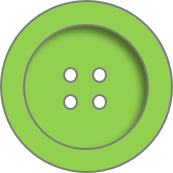 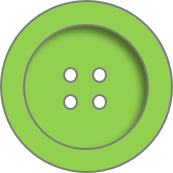 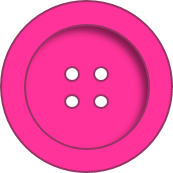 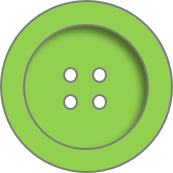 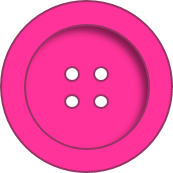 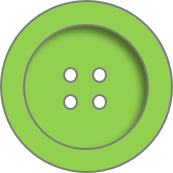 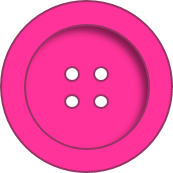 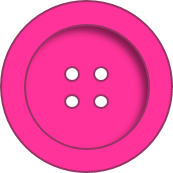 How many are green?
8
=
7
15
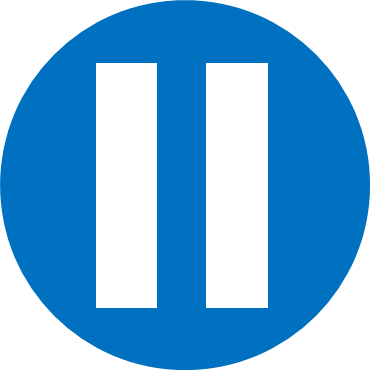 Let’s compare!
Have a think
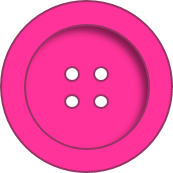 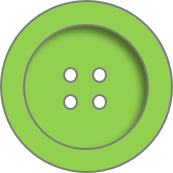 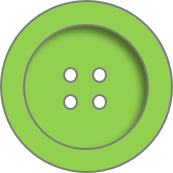 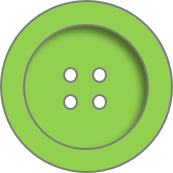 There are 16 buttons.
There are 7 pink.
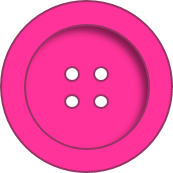 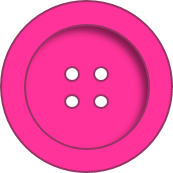 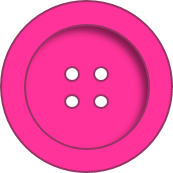 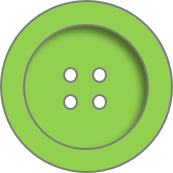 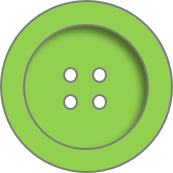 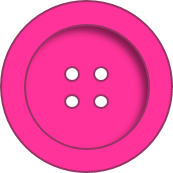 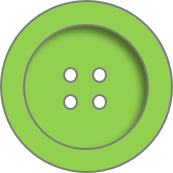 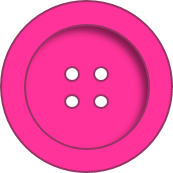 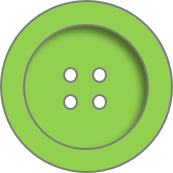 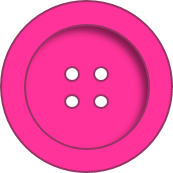 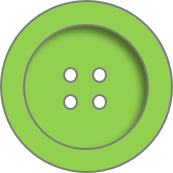 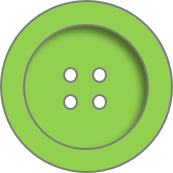 How many are green?
7
=
9
16
Have a go at question 3 on the worksheet
Question 4
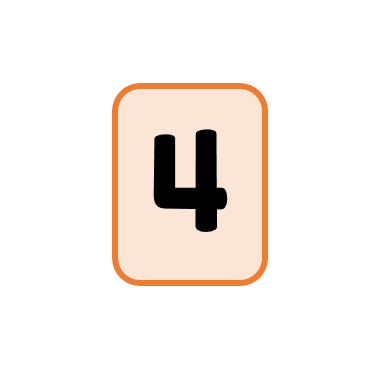 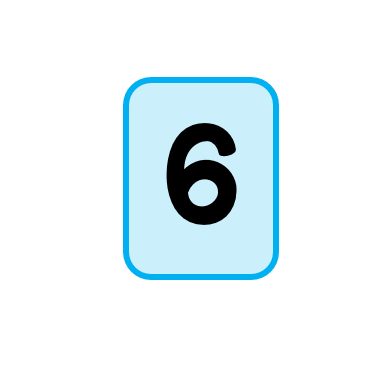 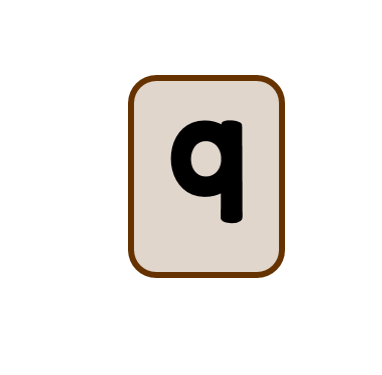 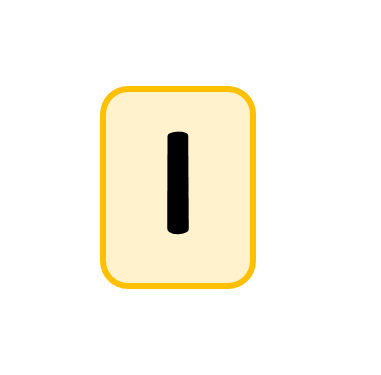 =
6
=
8
14
Question 4
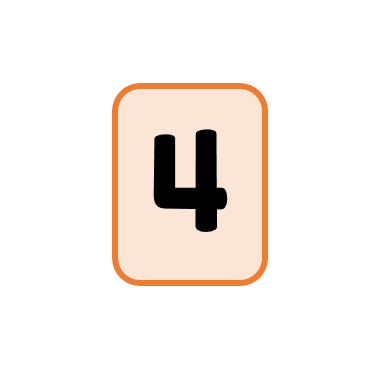 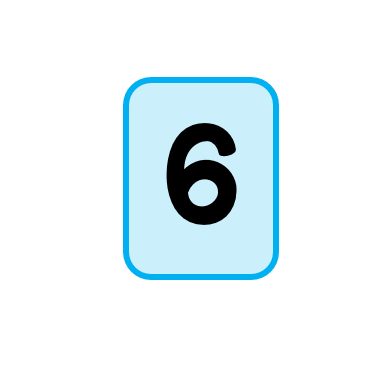 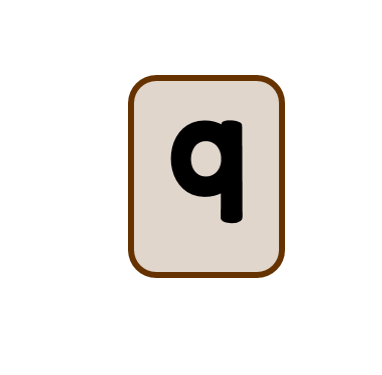 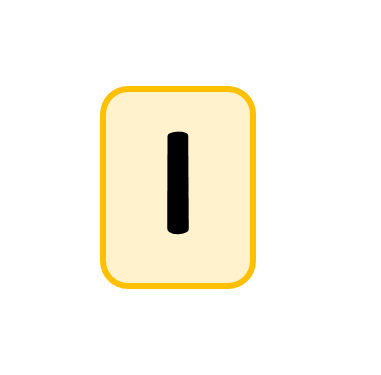 =
9
=
5
14
Have a go at question 4 on the worksheet
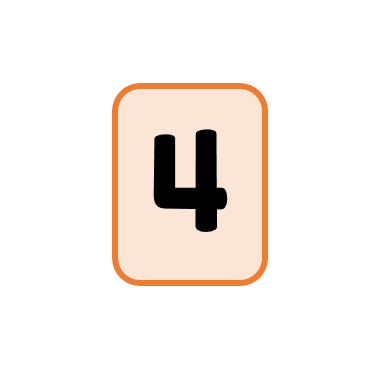 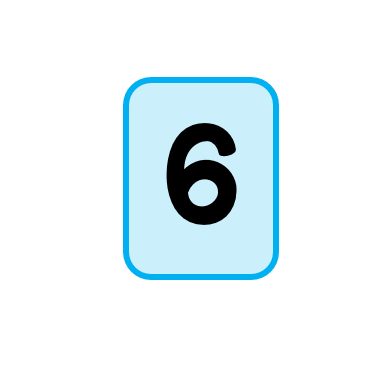 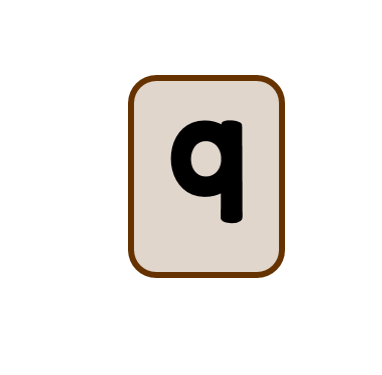